Zasady księgowania kosztów zadań/działań budżetowych w Urzędzie Miasta Krakowa
Katarzyna Cisowska-Mleczek
Wydział Finansowy
Schemat budowy konta księgowego
Rodzaj świadczenia – analityka do paragrafu np. 4360/01 – opłaty z tytułu zakupu usług tel. kom.4360/02 – opłaty z tytułu zakupu usług tel. stac.
Kategoria zadania – źródło finansowania np.
GWSMK – Gmina – zadanie własne – środki Miasta Krakowa (PWSMK)
GZUWM – Gmina – zadanie zlecone – ustawa – Wojewoda Małopolski (PZUWM)
Jednostka realizująca np.
SC – Urząd Stanu Cywilnego
SO – Wydział Spraw Społecznych
FK – Wydział Finansowy

zgodnie z Zarządzenie 1610/2011 Prezydenta Miasta Krakowa  z dnia          2014-07-21 w sprawie ewidencji kosztów rodzajowych w Urzędzie Miasta Krakowa 
zgodnie z Zarządzeniem 170/2017 Prezydenta Miasta Krakowa  z dnia 24 stycznia 2017r. w sprawie symboli literowych komórek organizacyjnych Urzędu Miasta Krakowa oraz Rad i Zarządów Dzielnic Miasta Krakowa
Działanie:
Np. SC – 4 działania: 
1) SC/USC/01 Prowadzenie  rejestru stanu cywilnego. Sporządzanie aktów stanu cywilnego
2) SC/USC/02 Wydawanie odpisów aktów stanu cywilnego
3) SC/USC/04 Oświadczenie składane przed Kierownikiem USC
4) SC/USC/05 Organizacja jubileuszu długoletniego pożycia małżeńskiego i 100-lecia urodzin (uroczystości)
Przykład ewidencji faktury - zakup dokonywany przez SC
Opis: faktura VAT na zakup kwiatów, sprawdzona merytorycznie i zatwierdzona do zapłaty przez wydział SC, formalno-rachunkowo przez FK 
401 – 750 - 75095 – 421 – 0 – 421/15 – GWSMK – SC – SC/USC/05
Prezentacja sposobu ewidencji w aplikacji Fk_JB
Wydatki dotyczące funkcjonowania UMK realizowane są przez 3 wydziały:OR – Wydział Organizacji i Nadzoru IT – Wydział InformatykiOU – Wydział Obsługi Urzędudział: 750 – Administracja Publicznaw rozdziale: 75023 – Urzędy Gmin (Miast i Miast na prawach Powiatu)75095 – Pozostała działalność
OR – Wydział Organizacji i Nadzoru – 22 działania (w tym w 20 działaniach przenosimy dane na konta zespołu „5”)
OR/FM1/01 – utrzymanie stanowisk pracy
OR/KUM/03- obsługa korespondencji wysłanej z UMK za pośrednictwem poczty
OR/KUM/04-  obsługa korespondencji wysłanej z UMK za pośrednictwem kurierów
IT- Wydział Informatyki – 13 działań (w tym w 10 działaniach przenosimy dane na konta zespołu „5”)
IT/ZSI/01 – zarządzanie awariami
IT/ZSI/02 – zarządzanie zmianą
IT/ZSI/03 - zarządzanie bezpieczeństwem
OU- Wydział Obsługi Urzędu – 15 działań (w tym w 9 działaniach przenosimy dane na konta zespołu „5”)
OU/OBS/01 – utrzymanie UMK
OU/REM/01- remonty ogólne
OU/UBZ/01- ubezpieczenia mienia UMK
Koszty zaewidencjonowane na kontach zespołu 4 na wydziale: OR, IT i OU w rozdziale 75023 lub 75095 oraz odpowiednim działaniu są przeksięgowywane na konta zespołu 5XX. 

500 – Koszty funkcjonalne komórek organizacyjnych UMK – np. 
z OR na SC.
Przykład: Koszt - naliczenie wynagrodzenia i pochodnych od wynagrodzeń pracowników SC przez OR
KOSZTY WG RODZAJU
404           750    	75023           401   0   401/01             GWSMK	OR             OR/FM1/01 
KOSZTY FUNKCJONALNE K. O. UMK
500           750    	75023	  401   0   401/01             GWSMK	SC                  OR/FM1/01
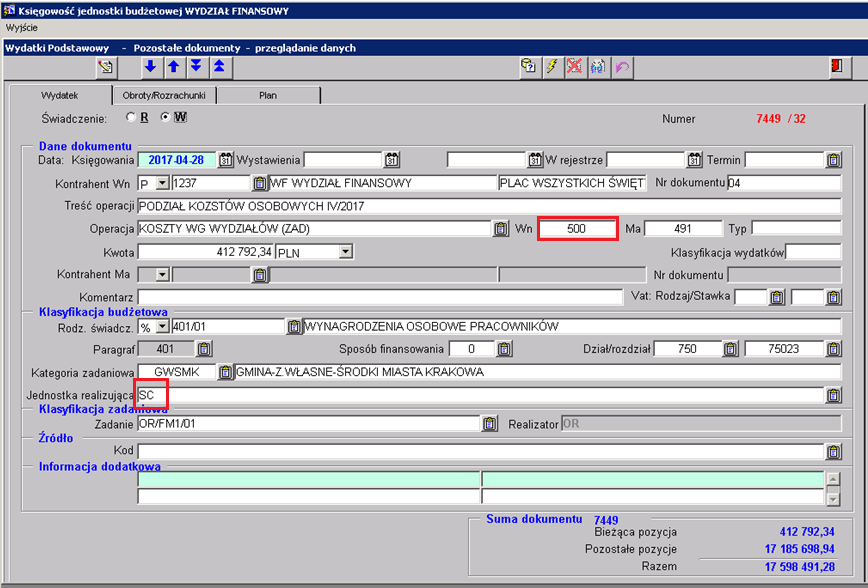 Przykład: Zakup materiałów eksploatacyjnych przez IT 421/31 – materiały eksploatacyjne do urządzeń biurowych na rzecz SC.

KOSZTY RZECZOWE
401          750    	75095          421  0	421/31             GWSMK	IT             IT/ZSI/01 
KOSZTY FUNKCJONALNE K. O. UMK
 500           750    	75095	  421  0	421/31             GWSMK	SC                  IT/ZSI/01
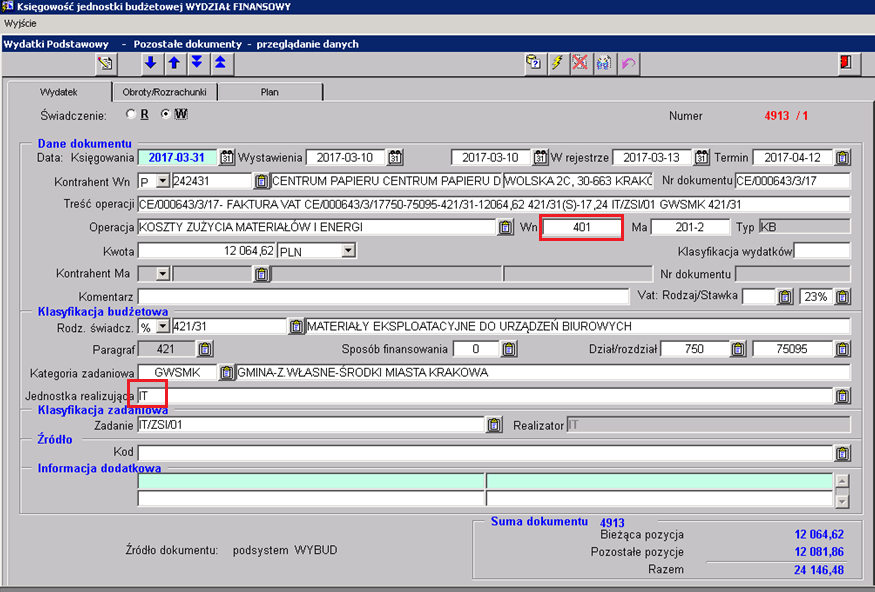 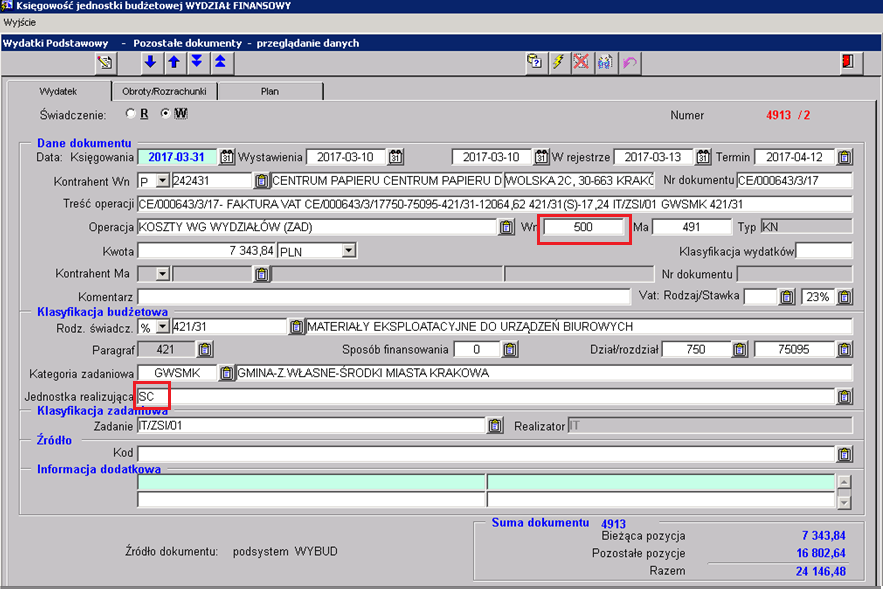 PRZYKŁAD: Zakup materiałów biurowych (421/21) przez OU na rzecz SC

KOSZTY RZECZOWE
401          750    	75023	     421  0	 421/21             GWSMK	OU             OU/OBS/01 
KOSZTY FUNKCJONALNE K. O. UMK
 500           750    	75023	      421  0	  421/21             GWSMK	SC               OU/OBS/01
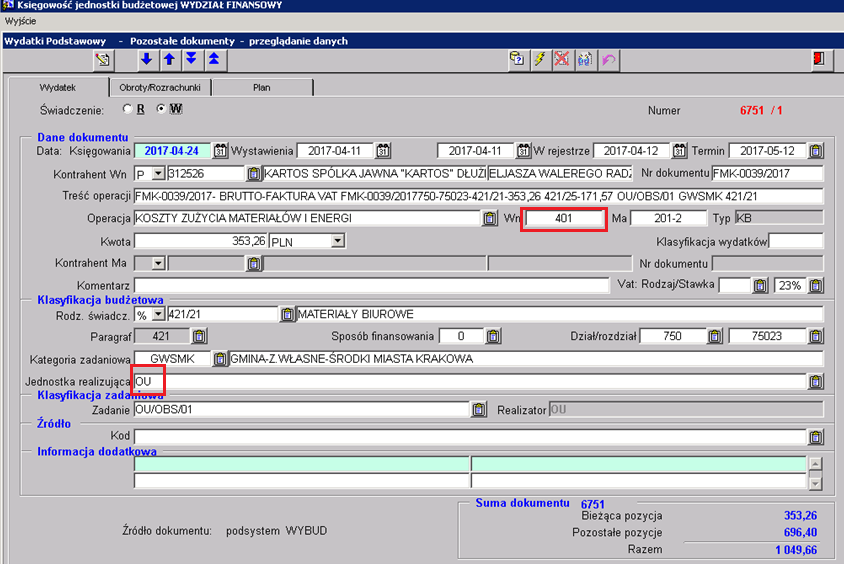 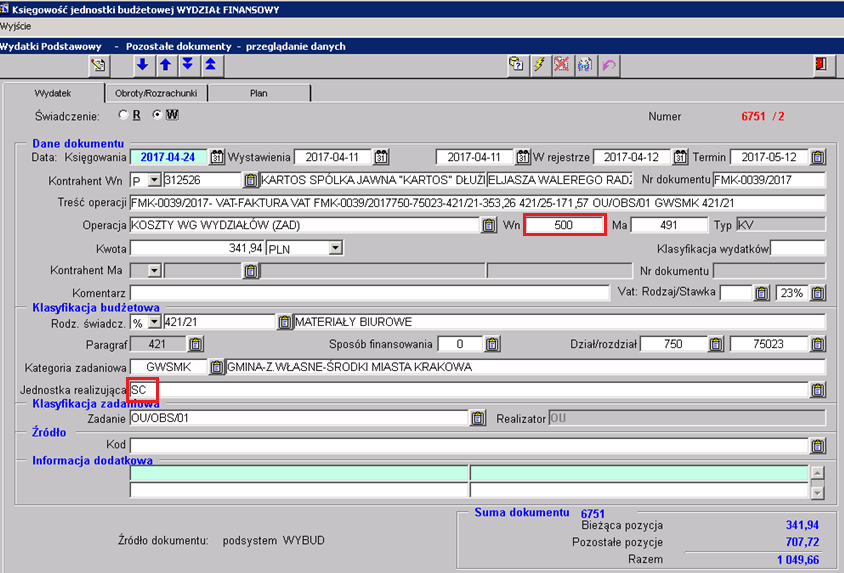 OR, IT, OU75023, 75095
Paragrafy
3020- wydatki osobowe niezaliczane do wynagrodzeń  - ekwiwalent, dofinansowanie do okularów 
4010, 4110, 4120  – wynagrodzenia  osobowe pracowników i pochodne
4040 – dodatkowe wynagrodzenie roczne
4170 – wynagrodzenia bezosobowe  - kurierzy
4440 – Odpis na ZFŚS
4210 – zakup  materiałów i wyposażenia  (magazyn lub zakup bezpośredni na ko UMK)
Paragraf
4270 – Zakup usług remontowych  (bez kosztów remontu całych budynków)- naprawa urządzeń komp. 
4280 – zakup usług zdrowotnych
4410 – Podróże służbowe krajowe
4420 – Podróże służbowe zagraniczne
4700 – szkolenia pracowników
4360 – opłaty z tytułu usług telekomunikacyjnych (tel. Kom. I stacjonarne, internet)
4300 -  zakup usług pozostałych – zlecenie transportu, asysta techniczna, frankownice
4580 – pozostałe odsetki
4610- koszty postepowania sądowego i prokuratorskiego
Zespół kont 5 – podział na obiekty kosztowe
501 – budynek – 52 analityki
502 – transport
503 – poligrafia
504 – Informatyka
505 – dzielnice – 18 analityk
506 – infrastruktura
507 – gospodarka odpadami
509 – Postępowanie przez Krajową Izbą Odwoławczą
Jeżeli faktura VAT dotyczy zakupu związanego częściowo ze sprzedażą opodatkowaną i dotyczy kilu k.o. UMK jest odpowiednio dzielona na koszty k.o. (konta zespołu 5) bez podatku VAT odliczonego prewspółczynnikiem (6%) i wskaźnikiem struktury (39%)
Przykład: Koszt - naliczenie wynagrodzenia i pochodnych od wynagrodzeń pracowników SC przez OR – zadania zleconeKOSZTY WG RODZAJU404           750    	75023           401   0   401/01             GWSMK	OR             OR/FM1/01405           750    	75023           411   0   411/01             GWSMK	OR             OR/FM1/01405           750    	75023           412   0   412/01             GWSMK	OR             OR/FM1/01
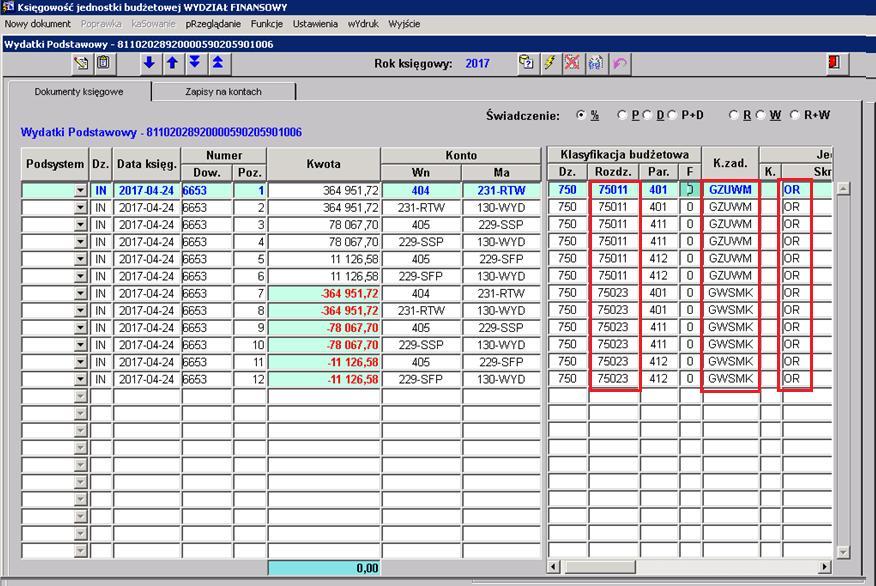